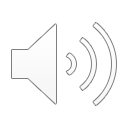 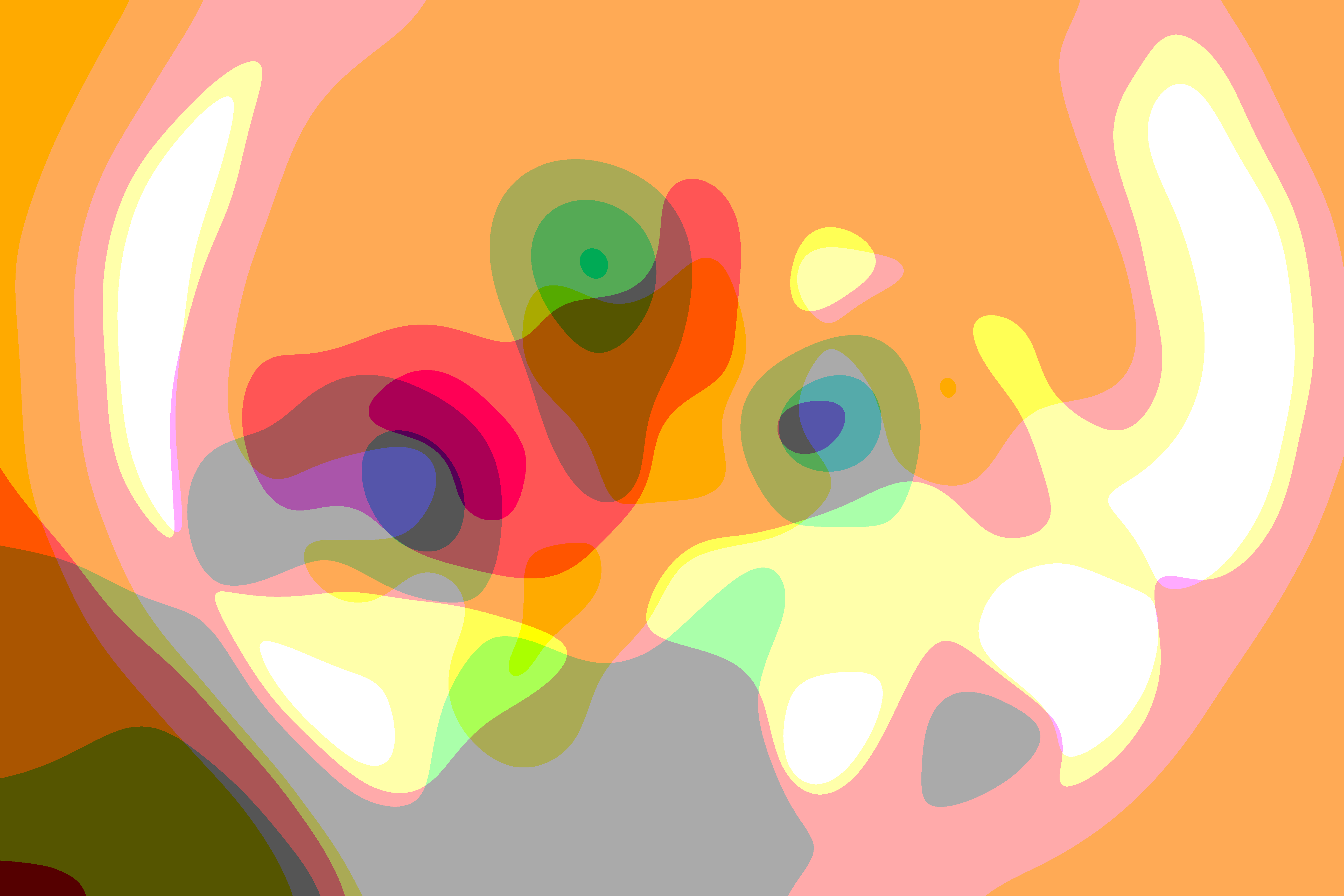 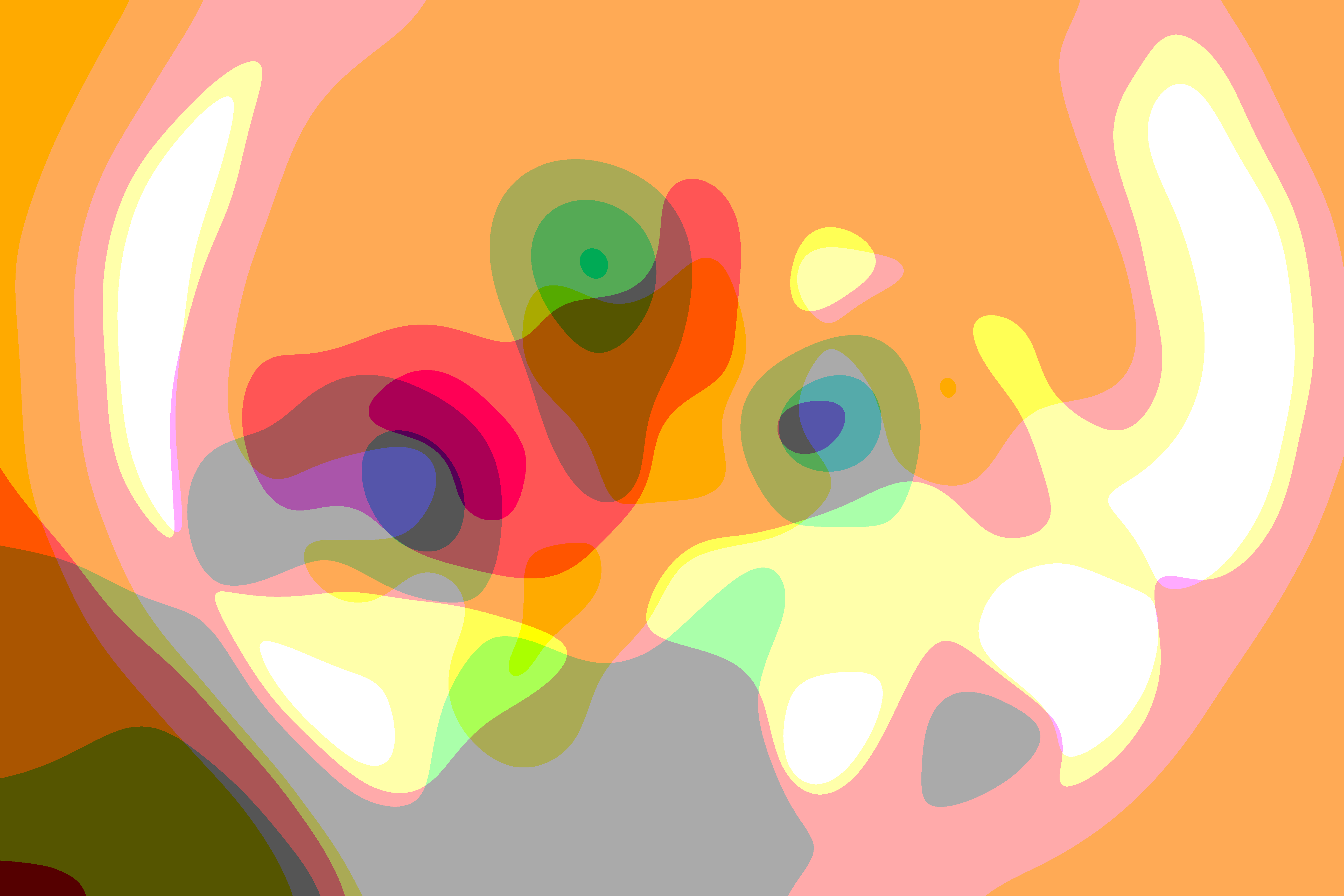 Sample heading.
Sample heading. Click to add text.
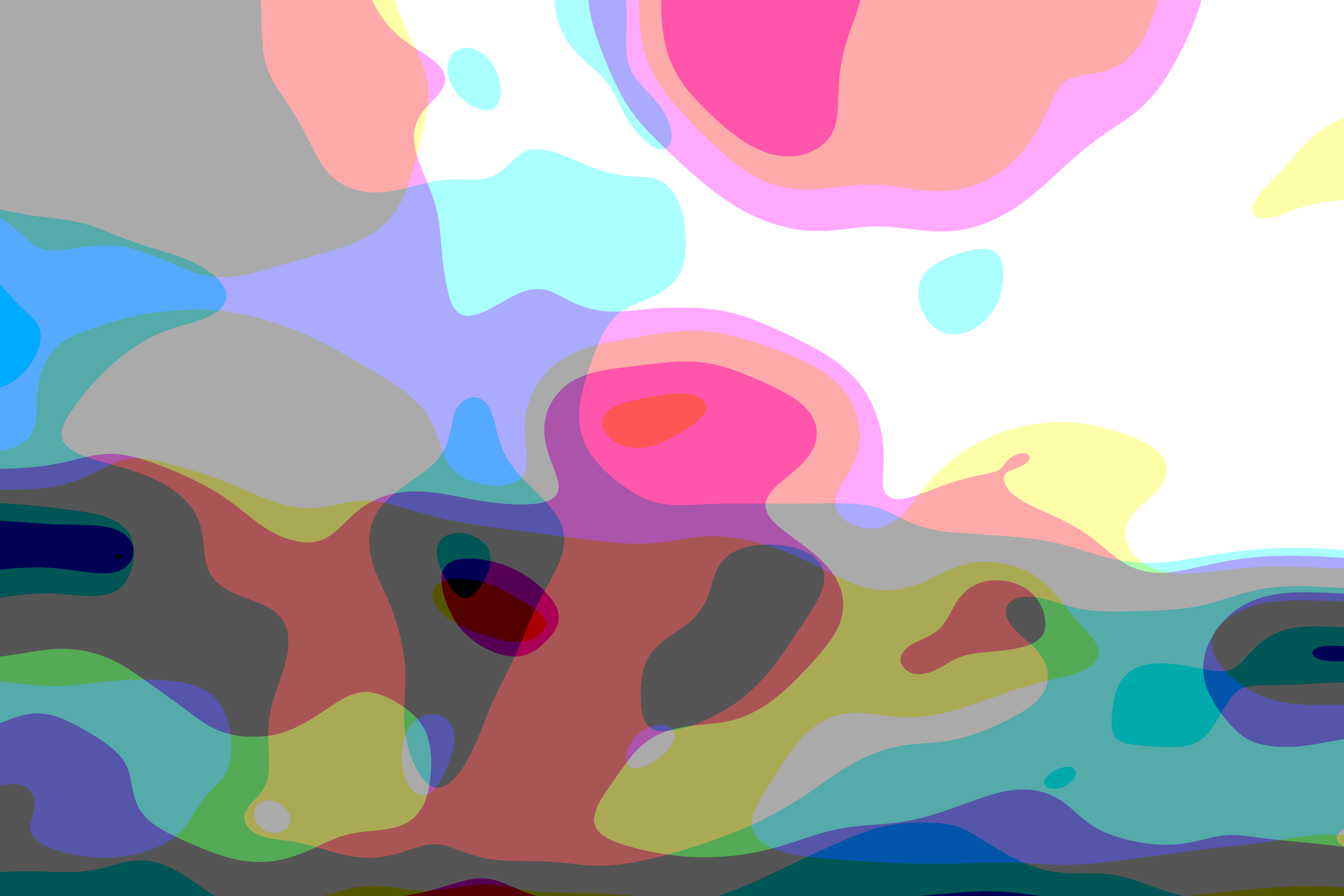 Sample heading.
Sample heading. Click to add text.
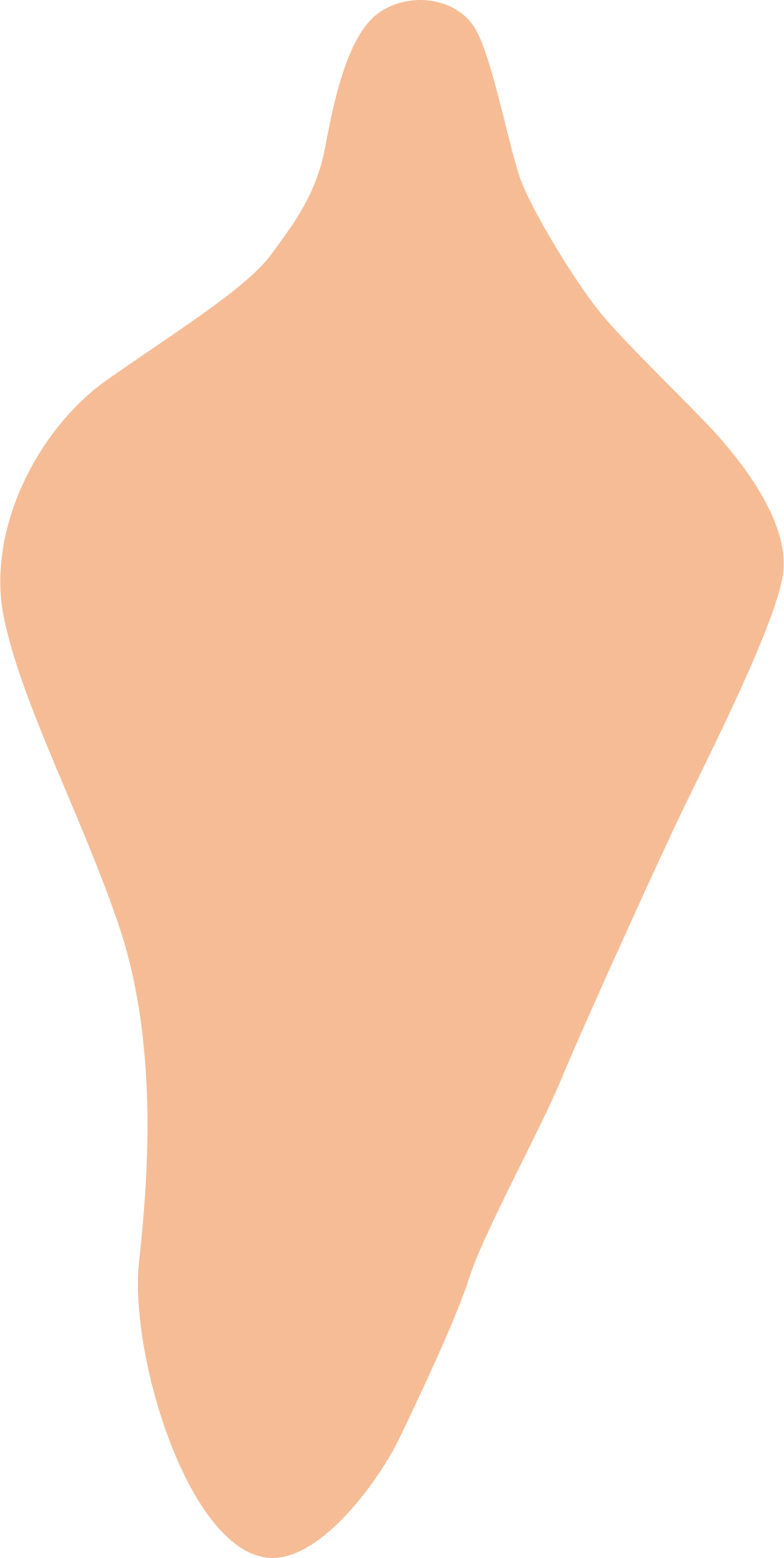 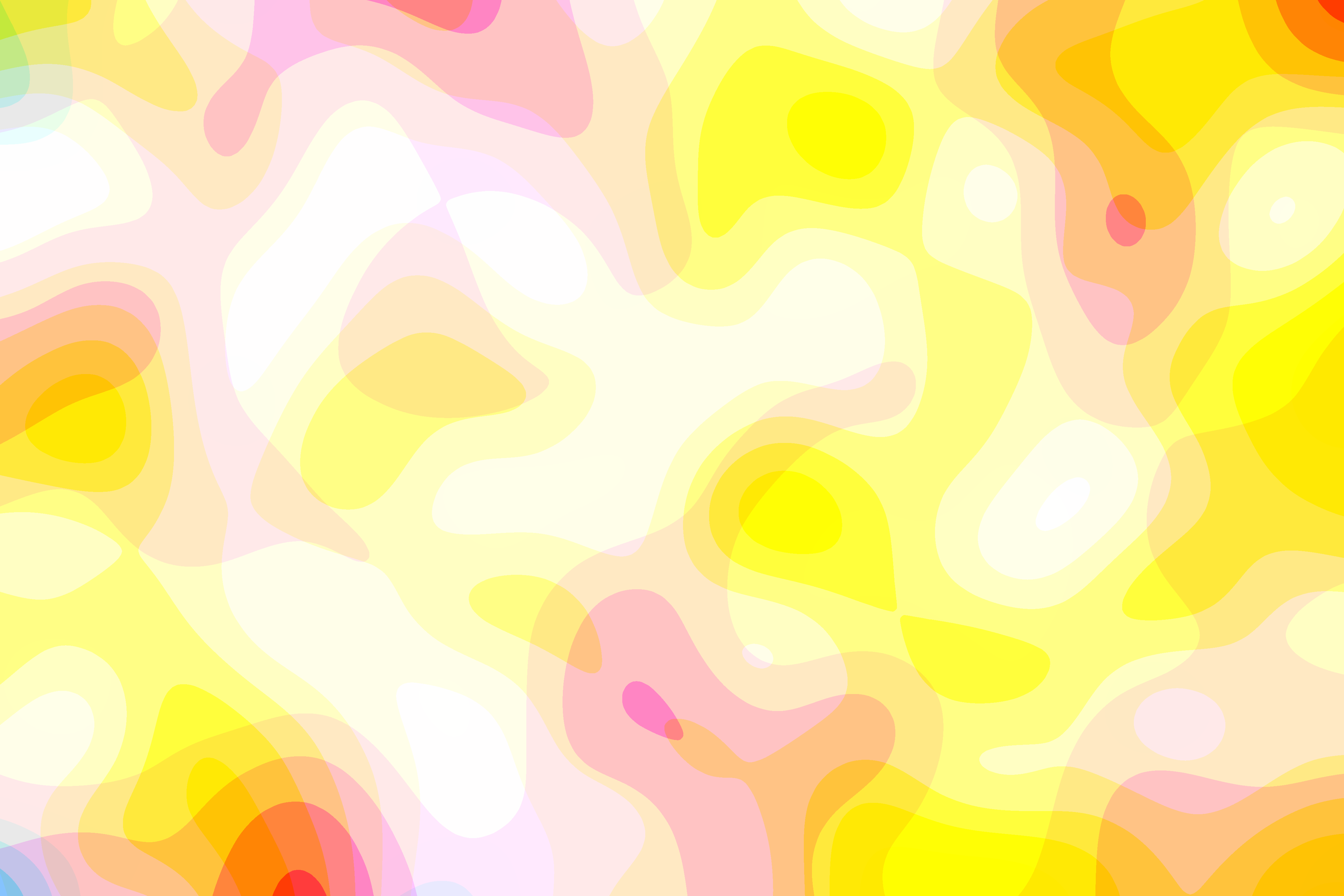 1.Sample heading.
1.Sample heading.
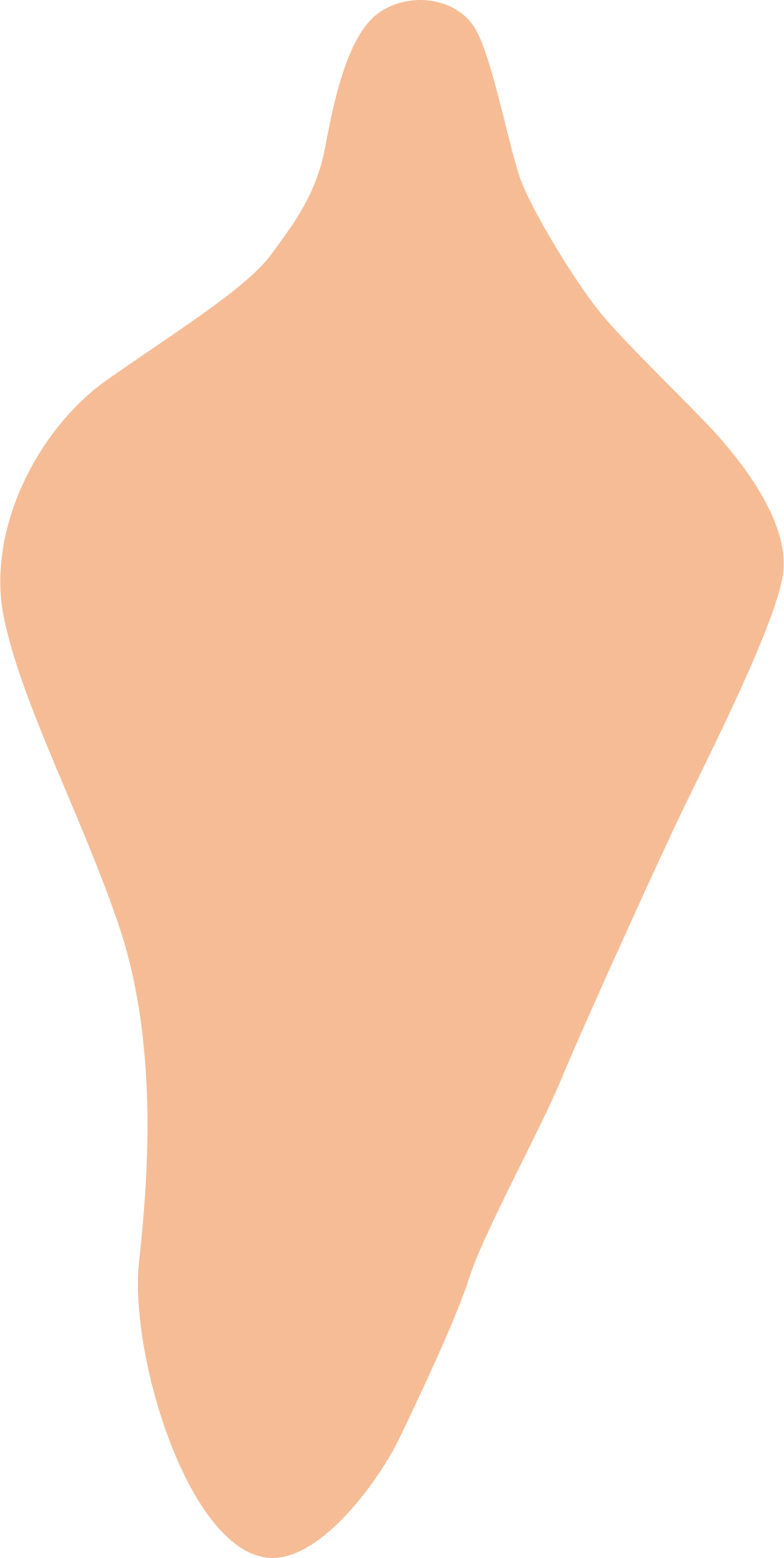 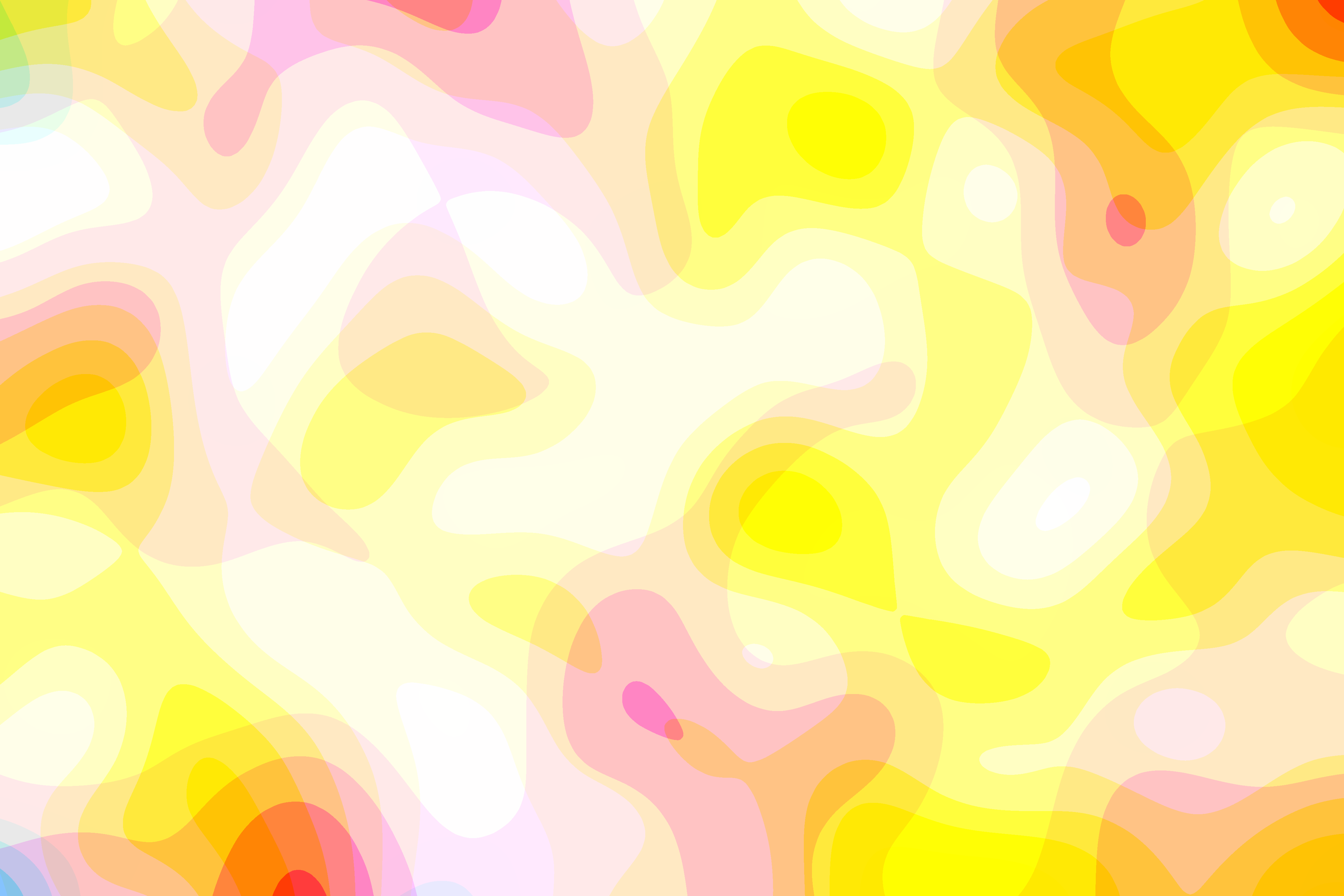 2.Sample heading.
2.Sample heading.
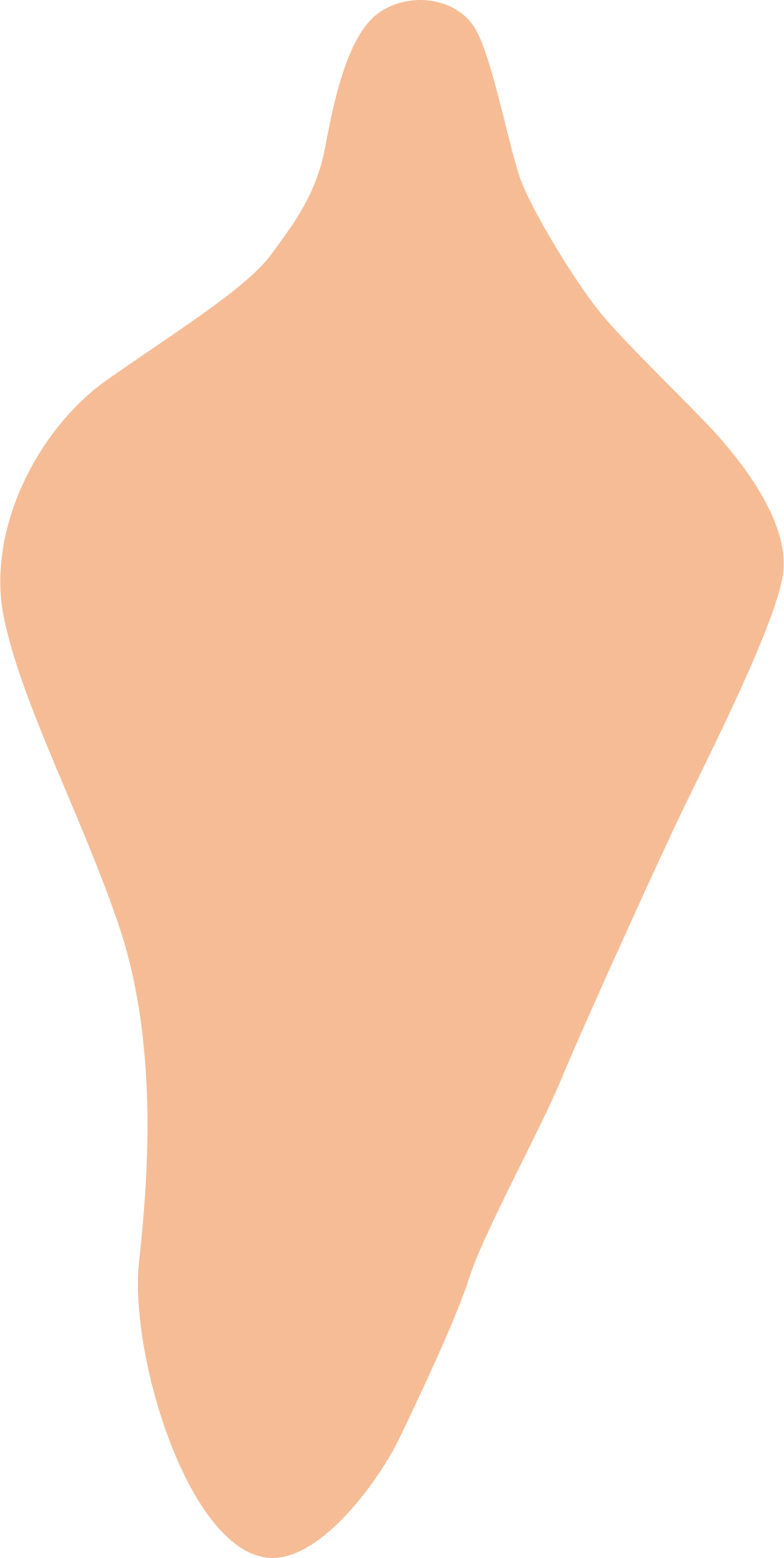 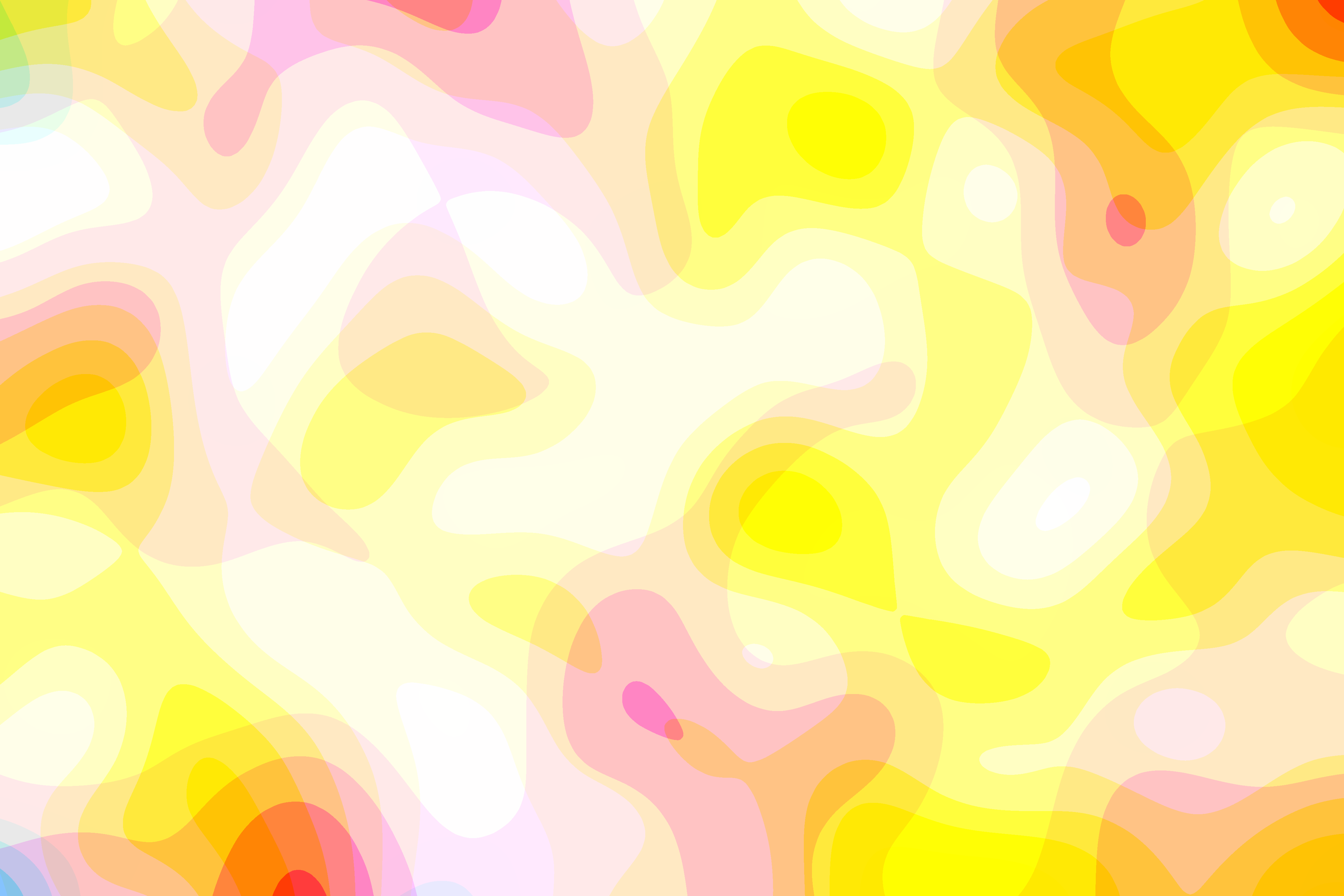 3.Sample heading.
3.Sample heading.